ESCUELA NORMAL DE EDUCACIÓN PREESCOLAR
LICENCIATURA EN EDUCACIÓN PREESCOLAR
 



EL INFORME DE PRÁCTICAS PROFESIONALES 
DISEÑO DE PLANEACIONES DIDÁCTICAS DENTRO DE UNA COMUNIDAD RURAL
ALUMNA:
FERNANDA ALEJANDRA GONZÁLEZ MÉNDEZ
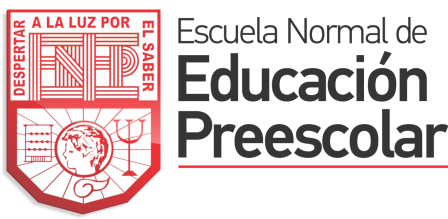 La elección del informe de prácticas profesionales como opción de titulación fue debido a la valía de relatar la experiencia obtenida del trabajo realizado en una comunidad rural, las diferencias encontradas al trabajo en un Jardín de Niños de la ciudad y las estrategias implementadas para que el proceso de enseñanza-aprendizaje funcionara.
Competencia del perfil de egreso seleccionada:
Diseña planeaciones didácticas, aplicando sus conocimientos pedagógicos y disciplinares para responder a las necesidades del contexto en el marco del plan y programas de estudio de la educación básica.
Compuesta por las unidades de desempeño:
Diseña planeaciones didácticas, aplicando sus conocimientos pedagógicos y disciplinares para responder a las necesidades del contexto en el marco del plan y programas de estudio de la educación básica. 
Realiza diagnósticos de los intereses, motivaciones y necesidades formativas de los alumnos para organizar las actividades de aprendizaje. 
Diseña situaciones didácticas significativas de acuerdo a la organización curricular y los enfoques pedagógicos del plan y los programas educativos vigentes. 
Elabora proyectos que articulan diversos campos disciplinares para desarrollar un conocimiento integrado en los alumnos. 
Realiza adecuaciones curriculares pertinentes en su planeación a partir de los resultados de la evaluación. 
Diseña estrategias de aprendizaje basadas en las tecnologías de la información y la comunicación de acuerdo con el nivel escolar de los alumnos.
Objetivo: pulir o perfeccionar el diseño de planeaciones didácticas que involucraran las necesidades, características de los alumnos y características del contexto para partir de situaciones reales ofreciendo experiencias retadoras y significativas para el aprendizaje.
Lista de cotejo para la revisión de la presentación del trabajo de Titulación 
Recomendaciones generales a considerar para el examen profesional:
Nota: El examen profesional es un proceso formal que requiere de seriedad, por tal motivo se restringe la entrada a menores de edad.